Centre Universitaire Abdelhafid Boussouf - Mila
3éme INF
InteractionHomme - Machine
Chapitre1
Notions d’interaction
2022- 2023
1
Objectifs du cours
Apprendre les concepts de base d’une IHM ergonomique 
En évitant les erreurs les plus courantes 
Acquérir une vision élargie des IHM ergonomiques 
Apprendre à concevoir une IHM ergonomique 
Se familiariser avec les différentes approches de conception d’interface 
Apprendre à évaluer une IHM ergonomique
2
IHM ?
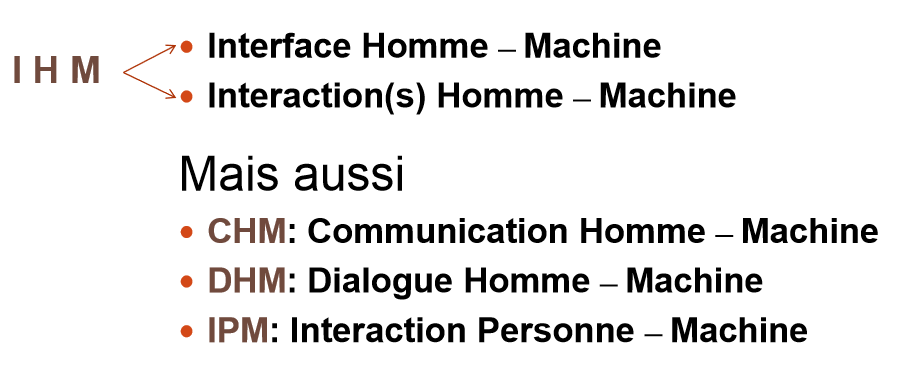 3
IHM ?
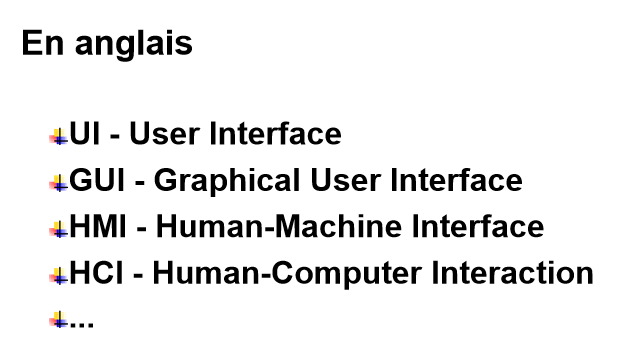 4
Interface / Interaction
Interaction Homme – Machine •Relation entre l’homme et la machine par l’interface 
      •Ensemble des aspects d’interaction avec un système: pousser un bouton, bouger la souris, deplacer les doigts...
L'interface Homme – Machine dispositifs matériels et logiciels qui permettent à un utilisateur de commander, contrôler, superviser un système interactif
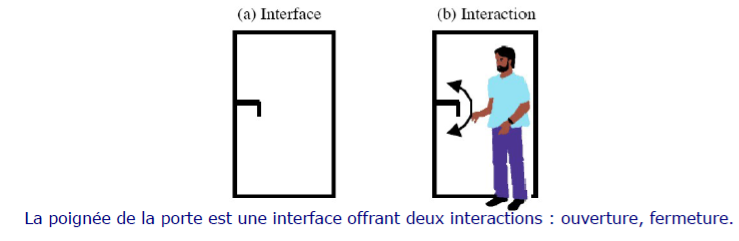 5
Pourquoi interaction et pas interface ?
• Les boutons, les menus, les couleurs ou les animations ne suffisent pas à rendre un système utilisable
• Comment se mesure l’utilisabilité ? 
– temps nécessaire pour apprendre 
– rapidité d’utilisation (benchmarks)
– taux d’erreurs 
– facilité à se souvenir 
– satisfaction subjective 
– etc.
6
Pourquoi interaction et pas interface ?
• Ce n’est pas seulement l’interface qui compte, mais l’interaction : 
– la séquence d’actions nécessaires pour accomplir une tâche 
– l’adéquation entre le système et le contexte dans lequel il est utilisé 
• Les deux sont indissociables dans les programmes d’aujourd’hui
7
Historique des interfaces
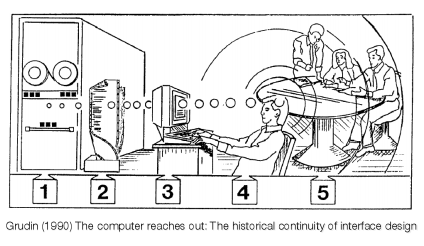 8
Evolution de l'interface graphique
Interfaces à lignes de commande 
   donnent accès à une commande (une fonction) du système 
Menus et écrans de saisie 
   donnent accès à une application (un sous-ensemble des fonctions du système) 
 Multi-fenêtrage, interfaces iconiques et manipulation directe 
   donnent accès à l'ensemble des fonctions du système, et au-delà, à celles du réseau
9
Evolution de l'interactivité
Le degré d'interactivité d'un système peut se mesurer au nombre et à la nature de ses échanges avec les utilisateurs 
Deux éléments importants ont contribué à l'augmentation du degré d'interactivité : 
         – la possibilité d'exécution en parallèle de plusieurs tâches 
         – l'avènement des interfaces graphiques 
Le nombre des échanges a beaucoup augmenté, mais leur nature n'a pas vraiment évolué
10
Dispositifs de sortie
  Son
  synthèse vocale
  Écrans
  Imprimantes
3D
  Son 3D spatialisé
 devant : futur
 derrière : passé
  son 3D holophonique
  Retour de force,
retour haptique
  son 3D binaural
11
Sortie : visualisation informations 2D
représentation des fichiers
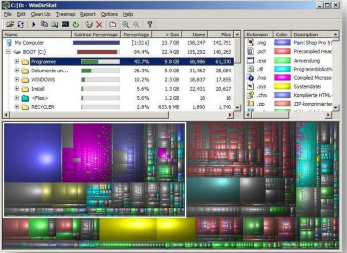 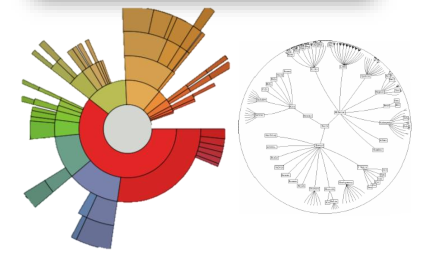 12
Sortie : visualisation d’informations
2,5D
  Entre 2D et 3D
  plus riche que le 2D
  moins gourmand en puissance de calcul que le 3D
représentation temporelle
13
Sortie
:
visualisation
d’informations
3D
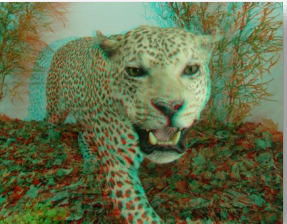 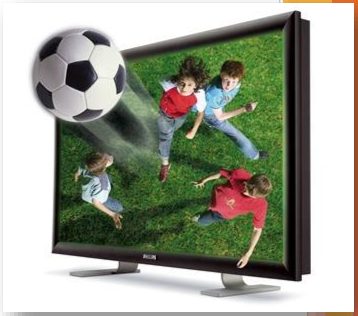 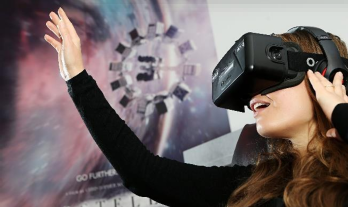 14
Dispositifs d’entrée
  Claviers
  azerty/qwerty…
  « ergonomiques » : Dvorak, bépo…
  Dispositifs de pointage
  souris, trackball, joystick, pavé tactile
  entrée tactile
  Son
  reconnaissance vocale
  reconnaissance de son/musique
15
18
Dispositifs d’entrée visuelle
2D
  Crayons optiques
  Codes barres 2D : texte, web,
mail, wifi, carte
de
visite…
  Reconnaissance de tracé,
d’écriture manuscrite
  Écran
tactiles
16
Dispositifs d’entrée visuelle 3D
  Capteurs
de
position,
de
direction,
de
vitesse
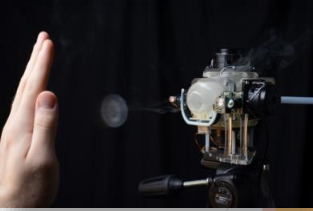 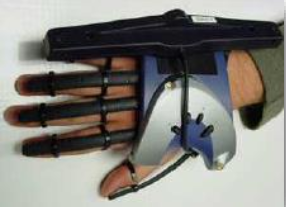 17
Autres dispositifs d’entrée : capteurs
  Température, hygrométrie, composition de l’air, lumière…
  Orientation, proximité, mouvement, altitude, direction,
accélération, rotation, champ magnétique…
  Pression, fréquence cardiaque, lecteur d'empreintes
niveau sonore, baromètre, odeurs…
digitales,
18
Multimodalité
  Combinaison de moyens
  interaction à deux mains
d’entrée
  « mets-ça ici » : voix + geste
Mets-ça…
…ici
19
Réalité virtuelle
  Simulation informatique d’un environnement dans lequel
l’utilisateur a l'impression d'évoluer
  immersion dans un monde 3D
  utilisateur représenté par un avatar
20
Réalité augmentée, réalité mixte
  Réalité augmentée
  superposition d’une image (virtuelle) sur le réel (ou son image)
  le virtuel est projeté sur le réel, en temps réel
  sur écran
  sur le réel …ou presque
  Réalité mixte
  avec dispositif de sortie & dispositif d’entrée
21
Interfaces tangibles
  Association d’objets réels et numériques
  action directement sur les objets
  interaction plus simple et intuitive
22
Informatique vestimentaire, «
wearable
»
  Informatique embarquée
  dans les vêtements
  dans les accessoires
23
Collecticiel
  Système interactif collaboratif
  ensemble sur un même lieu
 tableau blanc interactif
 table multitouch
  à distance
  éditeurs partagés
 intégrant des moyens de communication
Réalité augmentée collaborative
24
Définitions d’une IHM
IHM: Discipline qui s’intéresse à la conception, le développement, l’évaluation de systèmes interactifs homme-machine et les phénomènes autour d’eux.

     “Human Computer Interaction is a discipline concerned with the design, evaluation and implementation of interacting computing systems for human use and with the study of major phenomena surrounding them.” 
ACM SIGCHI
25
Les interactions Homme -Machine
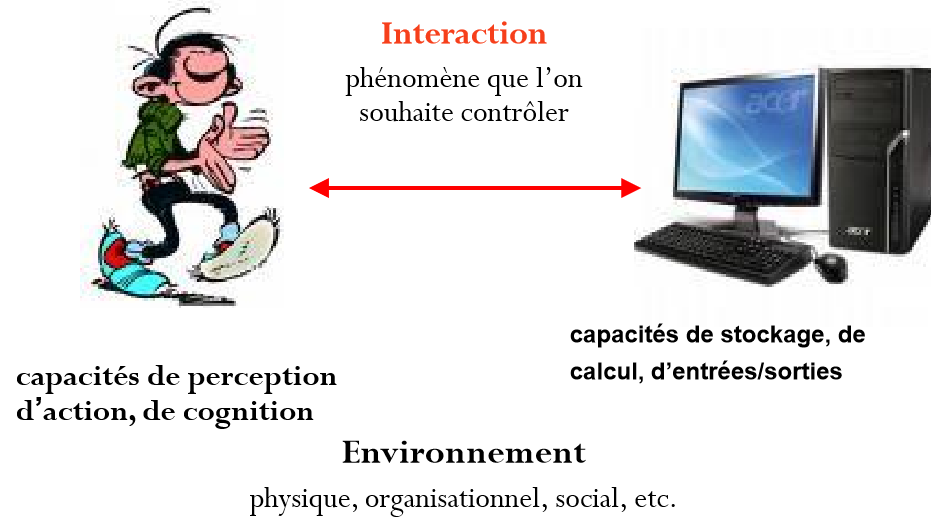 26
Quelques définitions
Un système interactif est un système dont le fonctionnement dépend d'informations fournies par un environnement externe qu'il ne contrôle pas [Wegner, 1997] 

Les systèmes interactifs sont également appelés ouverts, par opposition aux systèmes fermés – ou autonomes – dont le fonctionnement peut être entièrement décrit par des algorithmes
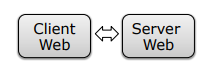 27
système (interactif) homme-machine
système interactif dont l’environnement est un ou plusieurs êtres humains
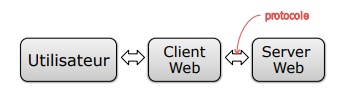 28
Importance des IHM
• Constat : 
    – L’informatique envahit la vie: 
          • au quotidien : PC, distributeur de billet, borne de réservation (aviontrain), téléphone portable, etc. 
     – au travail : réseau, bureautique professionnelle 
           • systèmes embarqués (airbus), etc. 
     – Or, tout le monde n’a pas les mêmes capacités 
• Question : 
     – que doit-on attendre d’une bonne interface ?
29
Importance des IHM
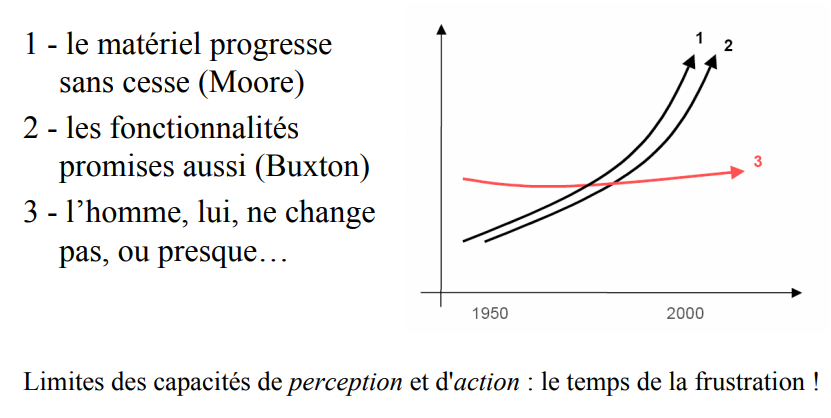 30
Problématique actuelle
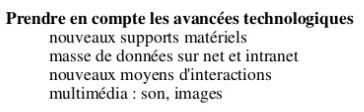 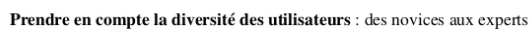 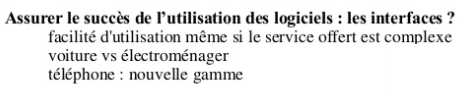 31
Les enjeux des IHM
Population croissante d'utilisateurs de systèmes informatiques 
Puissance grandissante des ordinateurs 
Nouveaux dispositifs d'interaction 
Explosion du multimédia : son, image, vidéo etc. 
Développement des réseaux informatiques  
                           
                          CONVERGENCE NUMERIQUE
32
Enjeux pour l’avenir
La conception de systèmes interactifs n’est pas seulement un problème technique, c’est d’abord un problème humain qui doit associer la créativité du designer, l’analyse du psychologue et du sociologue et les outils de l’informaticien.

une interface réussie apparaît “évidente” pour ses utilisateurs; le travail de conception ne se voit que lorsqu’il est mal fait. Pour les concepteurs d’interface, la mesure du succès est élusive. Concevoir l’interaction, c’est créer l’invisible.
33
IHM et programmation
La plupart des applications informatiques sont interactives  
L’IHM est souvent un élément clé du logiciel (en + ou -)  
La conception de l'interaction représente plus de 50% du coût de développement  
L’IHM peut représenter 80% du code d’une application
 elle peut être modifiée/reconstruite de multiples fois  
importance de l’indépendance interface / coeur du système
34
IHM et programmation
Nécessite une approche précoce, méthodique, itérative,  expérimentale
 Ce n'est pas simplement
une opération esthétique de l'écran 
 une affaire de goût, de bon sens, d’intuition 
Méthode ? 
pas toujours de solution prête à l'emploi 
des points de repères théoriques, expérimentaux, des savoir faire
35
Quel enjeu pour vous ? (long terme)
Savoir concevoir une IHM  
Savoir réaliser une IHM  
Savoir évaluer une IHM
Faire appel à des                            spécialistes ou créer une équipe pluridisciplinaire
36
Objectifs des IHMs
Permettre à l’utilisateur d ’accomplir ses tâches :  
De façon efficace  
Avec une bonne productivité  
En toute sécurité  
En prenant plaisir à le faire   
En apprenant rapidement à utiliser le système
37
Idées recues sur l’IHM
C’est facile
  difficile, long et coûteux
C’est une opération esthétique de l'écran
  nécessite une approche précoce, méthodique, itérative, expérimentale
C’est seulement une affaire de goût, de bon sens, d’intuition
  des règles à respecter, qui ont des sources scientifiques
Il existe une méthode miracle
  pas de solution clé en main
  des points de repères théoriques et expérimentaux, des savoir-faire,
des questionnements
  des équilibres à trouver, des compromis à faire




38
Causes de rejets de certaines applications
Informations incomplètes.
 Ne respecte pas les termes de l'accord de licence du programme Développeurs
L'interface utilisateur est trop complexe.
 Le nom, la description ou les screenshots ne correspondent pas au contenu et aux fonctionnalités de l'application
L'application utilise un nom ou une icône similaire à une application déjà existante, ou contient des déclarations fausses, frauduleuses ou fallacieuses.
L'application est en version "béta", "démo", "essai" ou "test"
39
Conclusion
IHM = Interaction Homme-Machine Discipline englobant l’ensemble des aspects de la conception, de l’implémentation et de l’évaluation des systèmes informatiques interactifs
40
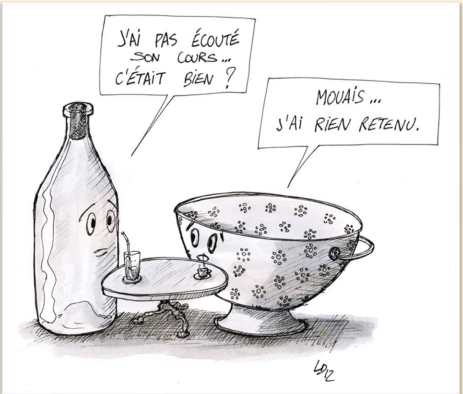 Questions  ???